Year 11 Unit 11 Ratio and Proportion
Proportion
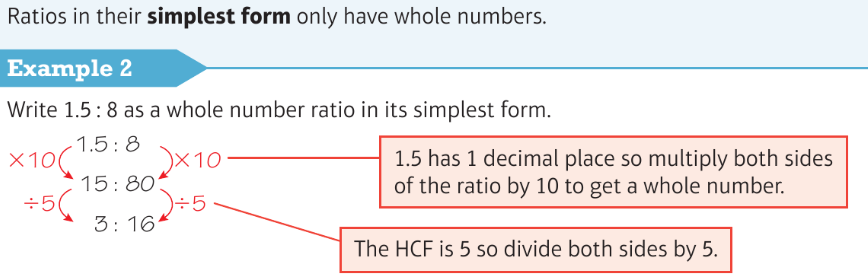 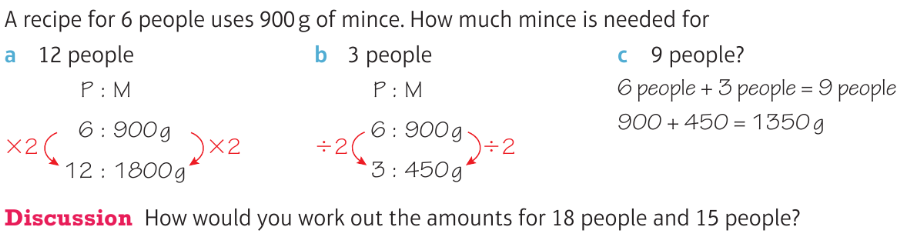 Ratio
Ratio Problems
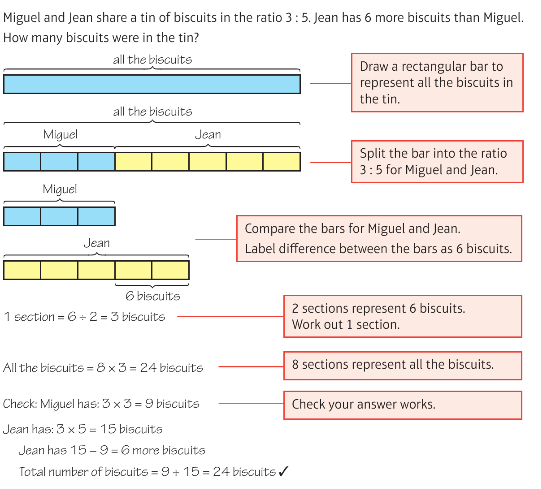 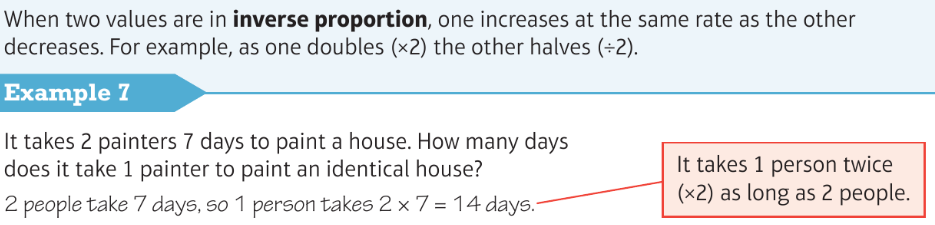 Ratio
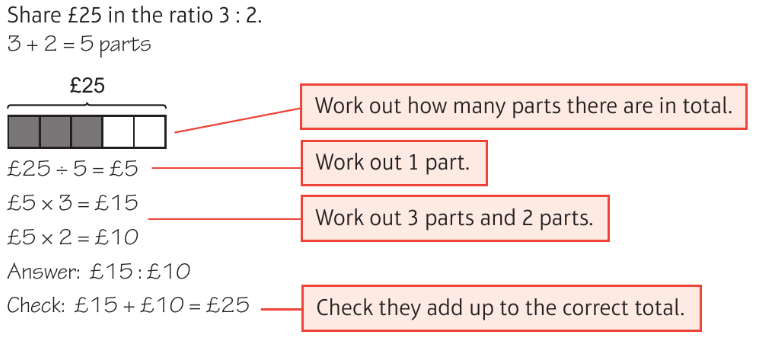